Муниципальное казенное  учреждениедополнительного  профессионального образования«Городской центр развития образования»
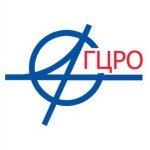 СПЕЦИФИКА ПРОЕКТИРОВАНИЯ 
И РЕАЛИЗАЦИИ АДАПТИРОВАННЫХ общеобразовательных программ
Резник Татьяна Викторовна
старший методист
Новосибирск  2020
Основополагающим законодательным актом, регулирующим процесс образования детей с ОВЗ в РФ, является   Федеральный закон от 29 декабря 2012 г. N 273-ФЗ "Об образовании в Российской Федерации"(далее - ФЗ №273), регламентирующий право детей с ОВЗ на образование и обязывающий федеральные государственные органы, органы государственной власти субъектов Российской Федерации и органы местного самоуправления создавать необходимые условия для получения без дискриминации качественного образования, коррекции нарушений развития и социальной адаптации.
Адаптированная образовательная программа - образовательная программа, адаптированная для обучения лиц с ограниченными возможностями здоровья с учетом особенностей их психофизического развития, индивидуальных возможностей и при необходимости обеспечивающая коррекцию нарушений развития и социальную адаптацию указанных лиц (п.28, ст.2 ФЗ №273)
2
Федеральный закон  «Об образовании в Российской Федерации»  Принят Государственной Думой 21 декабря 2012 года. Одобрен Советом Федерации 26 декабря 2012 года. N 273-ФЗ "Об образовании в Российской Федерации"
п.1, статья 79. Содержание образования и условия организации обучения и воспитания обучающихся с ограниченными возможностями здоровья определяются адаптированной образовательной программой, а для инвалидов также в соответствии с индивидуальной программой реабилитации инвалида.
 
	п.2, статья 79. Общее образование обучающихся с ограниченными возможностями здоровья осуществляется в организациях, осуществляющих образовательную деятельность по адаптированным основным общеобразовательным программам. В таких организациях создаются специальные условия для получения образования указанными обучающимися.
Федеральный закон  «Об образовании в Российской Федерации»  Принят Государственной Думой 21 декабря 2012 года. Одобрен Советом Федерации 26 декабря 2012 года. N 273-ФЗ "Об образовании в Российской Федерации"
п.3, статья 79. Под специальными условиями для получения образования обучающимися с ОВЗ понимаются условия обучения, воспитания и развития таких обучающихся, включающие в себя:
- использование специальных образовательных программ и методов обучения и воспитания, специальных учебников, учебных пособий (см. http://www.fpu.edu.ru/fpu/  действующий ФП)  и дидактических материалов, специальных технических средств обучения коллективного и индивидуального пользования; 
предоставление услуг ассистента (помощника), оказывающего обучающимся необходимую техническую помощь; 
проведение групповых и индивидуальных коррекционных занятий; 
обеспечение доступа в здания организаций, осуществляющих образовательную деятельность; 
… и другие условия, без которых невозможно или затруднено освоение образовательных программ обучающимися с ОВЗ.
Федеральный закон  «Об образовании в Российской Федерации»  Принят Государственной Думой 21 декабря 2012 года. Одобрен Советом Федерации 26 декабря 2012 года. N 273-ФЗ "Об образовании в Российской Федерации"
п.4, статья 79. Образование обучающихся с ограниченными возможностями здоровья может быть организовано как совместно с другими обучающимися, так и в отдельных классах, группах или в отдельных организациях, осуществляющих образовательную деятельность. 

	 п.5, статья 79. Отдельные организации, осуществляющие образовательную деятельность по адаптированным основным общеобразовательным программам, создаются органами государственной власти субъектов Российской Федерации для глухих, слабослышащих, позднооглохших, слепых, слабовидящих, с тяжелыми нарушениями речи, с нарушениями опорно-двигательного аппарата, с задержкой психического развития, с умственной отсталостью, с расстройствами аутистического спектра, со сложными дефектами и других обучающихся с ограниченными возможностями здоровья.
Федеральный закон  «Об образовании в Российской Федерации»  Принят Государственной Думой 21 декабря 2012 года. Одобрен Советом Федерации 26 декабря 2012 года. N 273-ФЗ "Об образовании в Российской Федерации"
п.3, статья 55. Порядок приема детей на обучение по рассматриваемым программам: только с согласия родителей (законных представителей) и на основании рекомендаций ПМПК. (см. Приказ  Министерства просвещения РФ от 02.09. 2020 г. № 458 «Об утверждении Порядка приема на обучение по образовательным программам начального общего, основного общего и среднего общего образования» ).
п.13, статья 60. Для отдельных категорий лиц, обучавшихся по адаптированным основным общеобразовательным программам, предусмотрен особый порядок выдачи документов об обучении. "лицам с ограниченными возможностями здоровья (с различными формами умственной отсталости), не имеющим основного общего и среднего общего образования и обучавшимся по адаптированным основным общеобразовательным программам, выдается свидетельство об обучении по образцу и в порядке, которые устанавливаются федеральным органом исполнительной власти, осуществляющим функции по выработке государственной политики и нормативно-правовому регулированию в сфере образования". (см. Приказ минобрнауки РФ от 14.10.2013  № 1145)
Федеральный закон  «Об образовании в Российской Федерации»  Принят Государственной Думой 21 декабря 2012 года. Одобрен Советом Федерации 26 декабря 2012 года. N 273-ФЗ "Об образовании в Российской Федерации"
Общеобразовательные программы самостоятельно разрабатываются и утверждаются образовательными организациями. 
Образовательные организации, осуществляющие образовательную деятельность по имеющим государственную аккредитацию общеобразовательным программам, разрабатывают указанные образовательные программы в соответствии с федеральными государственными образовательными стандартами  и   с  учетом соответствующих примерных основных образовательных программ  (п.9. статья 12  ФЗ № 273).  fgosreestr.ru.
Примерная адаптированная основная общеобразовательная программа – это учебно-методическая документация, определяющая в соответствии с ФГОС ОВЗ  объем и содержание образования, планируемые результаты освоения АООП, примерные условия образовательной деятельности...   
(из разъяснения Минобрнауки РФ о государственной аккредитации образовательной деятельности по образовательным программам, адаптированным для обучения лиц с ОВЗ.)
Федеральный закон  «Об образовании в Российской Федерации»  Принят Государственной Думой 21 декабря 2012 года. Одобрен Советом Федерации 26 декабря 2012 года. N 273-ФЗ "Об образовании в Российской Федерации"
Порядок организации и осуществления образовательной деятельности по соответствующим образовательным программам различных уровня и (или) направленности или по соответствующему виду образования устанавливается федеральным органом исполнительной власти  (п.11, статья 13 ФЗ №273)
Особенности организации образовательной деятельностив том  числе для лиц с ограниченными возможностями здоровья
приказ Минобрнауки России от 30 августа 2013 г. N 1015 "Об утверждении Порядка организации и осуществления образовательной деятельности по основным общеобразовательным программам - образовательным программам начального общего, основного общего и среднего общего образования» (раздел III) Приказом Минпросвещения России от 28 августа 2020 г. N 442 настоящий документ признан утратившим силу с 1 января 2021 г.
приказ Минпросвещения России от 09.11.2018 N 196 "Об утверждении Порядка организации и осуществления образовательной деятельности по дополнительным общеобразовательным программам» (п.19-23)
Приказ Минобразования НСО от 17.05.17 №1090 «Порядок регламентации и оформления отношений государственной образовательной организации Новосибирской области и муниципальной образовательной организации и родителей (законных представителей) обучающихся, нуждающихся в длительном лечении, а также детей-инвалидов в части организации обучения по основным общеобразовательным программам на дому.
Необходимость создания образовательных условий для ребенка с ОВЗ фиксируется в рекомендациях ПМПК в соответствии с приказом Минобрнауки России от 20.09.2013 №1082 "Об утверждении Положения о психолого-медико-педагогической комиссии".
В рекомендациях ПМПК определяется: 
- образовательная программа (вариант АООП НОО; вариант АООП О с УО) или специальная индивидуальная образовательная программа развития, учитывающая особенности психофизического развития, индивидуальных возможностей и при необходимости обеспечивающая коррекцию нарушений развития и социальную адаптацию обучающегося с ОВЗ, в том числе с умственной отсталостью; 
-   форма получения образования; 
-   необходимость периода динамического наблюдения; 
- направления работы специалистов сопровождения (учитель-логопед, педагог-психолог, специальный психолог, учитель-дефектолог (олигофренопедагог, сурдопедагог, тифлопедагог); 
- условия прохождения государственной итоговой аттестации и др.
В процессе освоения АООП НОО сохраняется возможность перехода обучающегося с одного варианта АООП НОО на другой по рекомендации ПМПК и с учетом мнения родителей (законных представителей).  (ФГОС НОО ОВЗ п.2.13.)
Требования к структуре, объему, условиям реализации и результатам освоения общеобразовательных программ определяются соответствующими федеральными государственными образовательными стандартами.
Приказ Минобрнауки РФ от 19  декабря 2014 г. № 1598 «Об утверждении федерального государственного образовательного стандарта начального общего образования обучающихся с ограниченными возможностями здоровья» 
Приказ Минобрнауки РФ от 19  декабря 2014 г. № 1599 «Об утверждении федерального государственного образовательного стандарта  образования обучающихся с умственной отсталостью (интеллектуальными нарушениями)»
Приказ Минобрнауки РФ от 17.12.10. №1897 «Об утверждении федерального образовательного стандарта основного  общего образования» с изменениями… от 29.12.14 №1644 и от 31.12.15 №1577 
Приказ Минобрнауки РФ от 17.05.12. №413 «Об утверждении федерального образовательного стандарта среднего общего образования» с изменениями… от 29.12.14 №1646, от 31.12.15 №1578, от 29.06.17 №613
Об организации образования обучающихся с умственной отсталостью (интеллектуальными нарушениями) образовательные отношения с которыми возникли до 01.09.2016г.
ПИСЬМО  
МИНИСТЕРСТВА ОБРАЗОВАНИЯ И НАУКИ РОССИЙСКОЙ ФЕДЕРАЦИИ 
от 11 августа 2016 г. N ВК-1788/07 
«ОБ ОРГАНИЗАЦИИ  ОБРАЗОВАНИЯ ОБУЧАЮЩИХСЯ С УМСТВЕННОЙ ОТСТАЛОСТЬЮ  (ИНТЕЛЛЕКТУАЛЬНЫМИ НАРУШЕНИЯМИ)
Согласно статье 28 Закона образовательная организация обладает автономией, под которой понимается самостоятельность в осуществлении образовательной деятельности, разработке и принятии локальных нормативных актов, в том числе разработке и утверждении образовательных программ.
Для обучающихся с умственной отсталостью, правоотношения с которыми возникли с 1 сентября 2016 года, применяется ФГОС для обучающихся с умственной отсталостью. Основанием для разработки образовательных программ для них является примерная адаптированная основная общеобразовательная программа для обучающихся с умственной отсталостью, размещенная на сайте fgosreestr.ru.
Для обучения лиц с умственной отсталостью, зачисленных в образовательные организации до 1 сентября 2016 г., при разработке образовательных программ Минобрнауки России рекомендует также использовать примерную адаптированную основную общеобразовательную программу образования обучающихся с умственной отсталостью, размещенную на сайте fgosreestr.ru, или руководствоваться учебным планом, утвержденным приказом Минобразования России от 10 апреля 2002 г. N 29/2065-п "Об утверждении учебных планов специальных (коррекционных) образовательных учреждений для обучающихся, воспитанников с отклонениями в развитии", в части, не противоречащей законодательству в сфере образования.
Примерные адаптированные образовательные программы для категорий обучающихся с ОВЗ в соответствии с ФГОС НОО ОВЗ и ФГОС О у/о размещены на электронном ресурсе: http://fgosreestr.ru
Учебный план   как компонент   АООП разрабатывается на основе примерного учебного плана, входящего в структуру примерной ОП
Примерный учебный план - основа для разработки учебного плана (учебных планов)
Учебный план включает предметные области в зависимости от вариантов АООП, указанных в приложениях N N 1 - 8 к настоящему Стандарту.
АООП  Организационный раздел (III)
УП по классам (годам обучения): 
обязательные предметные области
 ЧФУОО (коррекционно-развивающие курсы и предметы).
План внеурочной деятельности (10ч.): не менее 5 ч. в неделю на коррекционно-развивающую деятельность, указанных в приложениях N N 1 - 8 к настоящему Стандарту; не более 5ч. на реализацию направлений внеурочной деятельности.
Структура  и состав УП  АОП   для обучающихся с ОВЗ
Учебный план определяет общий объем нагрузки и максимальный объем аудиторной нагрузки обучающихся, состав и структуру обязательных предметных и коррекционно-развивающей областей по классам (годам обучения).
АООП НОО может включать как один, так и несколько учебных планов.

Количество учебных занятий по предметным областям за 4 учебных года не может составлять более 3 039 часов, за 5 учебных лет - более 3 821 часа, за 6 учебных лет - более 4 603 часов.
                                                                                        
Количество учебных занятий для обучающихся  с лёгкой степенью УО(ИН) по предметным областям за 9 учебных лет не может составлять более 8 377 часов, за 12  учебных лет - более 11 845 часа, за 13 учебных лет - более 12 538 часов.

Количество учебных занятий для обучающихся  с умеренной, тяжёлой, глубокой УО(ИН) по предметным областям за 12 учебных лет не может составлять более 13 646 часов, включая коррекционные курсы;  за 13 учебных лет - более 14 636 часов, включая коррекционные курсы.
п.2.9.3 ФГОС ОВЗ НОО
п.2.9.3 ФГОС О УО (ИН)
СИПР п. 2.9.1  ФГОС О  УО (ИН)(специальная индивидуальная  программа развития)
I. Общие сведения - персональные данные ребенка и его родителей.
II. Характеристика ребенка, составленная на основе результатов психолого-педагогического обследования, проведенного специалистами образовательной организации, с целью оценки актуального состояния развития обучающегося и определения зоны его ближайшего развития (структуру и содержание см. ниже).
III. Индивидуальный учебный план, отражающий доступные для обучающегося приоритетные предметные области, учебные предметы, коррекционные курсы, внеурочную деятельность и устанавливающий объем недельной нагрузки на обучающегося.
IV. Содержание актуальных для образования конкретного обучающегося учебных предметов, коррекционных занятий и других программ (формирования базовых учебных действий; нравственного воспитания; формирования экологической культуры, здорового и безопасного образа жизни обучающихся).
V. Условия реализации потребности в уходе (кормление, одевание/раздевание, совершение гигиенических процедур, передвижение) и присмотре (при необходимости).
VI. Внеурочная деятельность обучающегося - перечень возможных рабочих программ и мероприятий внеурочной деятельности, в реализации которых он принимает участие.
VII. Перечень специалистов, участвующих в разработке и реализации СИПР.
VIII. Программа сотрудничества специалистов с семьей обучающегося, содержащая перечень возможных задач, мероприятий и форм сотрудничества организации и семьи обучающегося.
IX. Перечень необходимых технических средств общего и индивидуального назначения, дидактических материалов, индивидуальных средств реабилитации, необходимых для реализации СИПР.
X. Средства мониторинга и оценки динамики обучения.
ИУП АООП (1-2-вариант)
Следует различать учебный план организации, реализующей второй вариант АООП образования обучающихся с умственной отсталостью (интеллектуальными нарушениями), и индивидуальный учебный план (ИУП). 
Первый вариант ИУП включает две части: I - обязательная часть, включающая шесть образовательных областей, представленных десятью учебными предметами; II - часть, формируемая участниками образовательного процесса, включающая коррекционные занятия и внеурочные мероприятия. Объем для частей определен стандартом соответственно 60% и 40%. 

Второй вариант ИУП отражает доступные для обучающегося учебные предметы, коррекционные занятия, внеурочную деятельность. ИУП включает индивидуальный набор учебных предметов и коррекционных курсов, выбранных из общего учебного плана АООП, с учетом индивидуальных образовательных потребностей, возможностей и особенностей развития конкретного обучающегося с указанием объема учебной нагрузки (п. 2.9.1 приложения ФГОС О  УО(ИН),
ИУП  на основе СИПР
При организации образования на основе СИПР список предметов и коррекционных курсов, включенных в ИУП, а также индивидуальная недельная нагрузка обучающегося могут варьироваться: 
ИУП  обучающихся с менее выраженными интеллектуальными нарушениями больший объем учебной нагрузки распределится на предметные области. Обучающиеся, испытывающие трудности адаптации к условиям обучения в группе, могут находиться в организации  только ограниченное время, объем учебной нагрузки 

ИУП детей  тяжелыми нарушениями развития, образовательные потребности которых не позволяют осваивать предметы основной части учебного плана АООП, включают занятия коррекционной направленности.  Учебная нагрузка направлена на увеличение количество часов коррекционных курсов и коррекционно-развивающих занятий в пределах максимально допустимой нагрузки, установленной в приложениях N N 1 - 8 к настоящему Стандарту.

ИУП (очная, очно-заочная форма) отражается в расписании занятий.
АООП ООО  для обучающихся с ОВЗ (особенности проектирования)
Приказ Минобрнауки РФ от 17.12.10. №1897 «Об утверждении федерального образовательного стандарта основного  общего образования» с изменениями… от 29.12.14 №1644 и от 31.12.15 №1577 . СанПиН 2.4.2.3286-15
Нормативное обеспечение
планируемые результаты освоения обучающимися с ОВЗ АООП ООО
систему оценки достижения планируемых результатов освоения АООП ООО

программа формирования  УУД
программы отдельных учебных предметов, курсов коррекционно-развивающей области и курсов внеурочной деятельности
программа воспитания и социализации
программа коррекционной работы


учебный план
план внеурочной деятельности
кадровые, финансовые, материально-технические условия
Целевой раздел


Содержательный раздел



Организационный раздел
Структура и содержание АООП СОО  
для обучающихся с ОВЗ
Нормативное обеспечение
Приказ Минобрнауки РФ от 17.05.12. №413 «Об утверждении федерального образовательного стандарта среднего общего образования» с изменениями… от 29.12.14 №1646, от 31.12.15 №1578, от 29.06.17 №613; СанПиН 2.4.2.3286-15
планируемые результаты освоения обучающимися с ОВЗ АООП СОО
систему оценки достижения планируемых результатов освоения АООП СОО

программа формирования  УУД
программы отдельных учебных предметов, курсов коррекционно-развивающей области и курсов внеурочной деятельности
программа воспитания и социализации
программа коррекционной работы

учебный план
план внеурочной деятельности
кадровые, финансовые, материально-технические условия
Целевой раздел


Содержательный раздел



Организационный раздел
Приказ Минобрнауки России от 30 августа 2013 г. N 1015 г. "Об утверждении Порядка организации и осуществления образовательной деятельности по основным общеобразовательным программам …"  (в ред. Приказов Минобрнауки России от 13.12.2013  N 1342, от 28.05.2014  N 598, от 17.07.2015  N 734, от 10.06.2019)
п.13. При реализации общеобразовательных программ образовательной организацией может применяться форма организации образовательной деятельности, основанная на модульном принципе представления содержания общеобразовательной программы и построения учебных планов, использовании соответствующих образовательных технологий.

п.16. Образовательная деятельность по общеобразовательным программам, в том числе адаптированным общеобразовательным программам, организуется в соответствии с расписанием учебных занятий, которое определяется образовательной организацией. (см. раздел VIII. Требования к организации образовательной деятельности и режиму дня СанПиН 2.4.2.3286-15 ).

п.21. Содержание общего образования и условия организации обучения учащихся с ограниченными возможностями здоровья определяются адаптированной общеобразовательной программой, а для инвалидов также в соответствии с индивидуальной программой реабилитации инвалида.
п.22. Исходя из категории учащихся с ограниченными возможностями здоровья их численность в классе (группе) не должна превышать 15 человек.
Федеральный закон  «Об образовании в Российской Федерации»  Принят Государственной Думой 21 декабря 2012 года. Одобрен Советом Федерации 26 декабря 2012 года. N 273-ФЗ "Об образовании в Российской Федерации"
В соответствии со ст.16 ФЗ №273 предусмотрена возможность реализации образовательных программ с применением электронного обучения и дистанционных образовательных технологий, в том числе для детей-инвалидов и детей с ОВЗ. 

Порядок применения дистанционных образовательных технологий утвержден Приказ Минобрнауки России от 23.08.2017 N 816 "Об утверждении Порядка применения организациями, осуществляющими образовательную деятельность, электронного обучения, дистанционных образовательных технологий при реализации образовательных программ".
Примерный алгоритм организации ОД по АООП
Возникновение образовательных отношений. ознакомление с заключением ПМПК руководителя ОУ.
 Создание рабочей группы по разработке АООП в соответствии с заключением ПМПК. Деятельность группы регламентируется локальным актом ОО.

АООП и далее возможные внесенные изменения  рассматриваются  педагогическим советом ОО и утверждаются приказом руководителя (см. Устав ОО).
<Письмо> Минобрнауки России от 20.02.2017 N 07-818/09«О направлении Методических рекомендаций по вопросам организации образования в рамках внедрения ФГОС ОВЗ»
Психолого-медико-педагогический консилиумобразовательного учреждения  (ПМПк)
ПМПк не имеет статуса юридического лица. Консилиум образовательного учреждения действует на основе соответствующего Положения, разработанного в соответствии с рекомендациями (ПИСЬМО МО РФ от 27 марта 2000 года N 27/901-6 «О психолого-медико-педагогическом консилиуме (ПМПк) образовательного учреждения»).  

Специалисты ПМПк выполняют соответствующую работу в рамках основного рабочего времени, имеющихся у них функциональных обязанностей,   в соответствии с запросом образовательного учреждения.
Рекомендации по организации и содержанию деятельности школьного психолого-медико-педагогического консилиума: Методическое пособие для руководителей образовательных учреждений, специалистов школьных психолого0-медико-педагогических консилиумов. /Составители: Э.М. Александровская, И.В. Коновалова – М.:МГППУ, 2006. – 60 с.
ЗАКЛЮЧЕНИЕ СОЦИАЛЬНОГО ПЕДАГОГА для школьного консилиума (   pdf 99.6кб) ПСИХОЛОГИЧЕСКОЕ ЗАКЛЮЧЕНИЕ для школьного консилиума (   pdf 105.0кб) 
Образец медицинского представления на консилиум (   pdf 99.3кб)Образец школьного педагогического заключения, представляемого на консилиум (   pdf 131.1кб) Анкета социального педагога (   pdf 220.9кб)
http://practic.childpsy.ru/document/detail.php?ID=22834
Федеральный закон  «Об образовании в Российской Федерации»  Принят Государственной Думой 21 декабря 2012 года. Одобрен Советом Федерации 26 декабря 2012 года. N 273-ФЗ "Об образовании в Российской Федерации"
Согласно п.1 статьи 92 ФЗ №273  Государственная аккредитация образовательной деятельности проводится по основным образовательным программам, реализуемым в соответствии с федеральными государственными образовательными стандартами, за исключением образовательных программ дошкольного образования.
!!! Адаптированные основные общеобразовательные программы являются предметом государственной аккредитации и согласно статьи 93 ФЗ №273 подвергаются экспертизе в рамках проверок надзора и контроля.
Используемые ресурсы и документы
Федеральный закон  «Об образовании в Российской Федерации»  Принят Государственной Думой 21 декабря 2012 года. Одобрен Советом Федерации 26 декабря 2012 года. N 273-ФЗ "Об образовании в Российской Федерации«.
ПРИКАЗ от 19 декабря 2014 г. N 1598 «ОБ УТВЕРЖДЕНИИ ФЕДЕРАЛЬНОГО ГОСУДАРСТВЕННОГО ОБРАЗОВАТЕЛЬНОГО СТАНДАРТА НАЧАЛЬНОГО ОБЩЕГО ОБРАЗОВАНИЯ ОБУЧАЮЩИХСЯ С ОГРАНИЧЕННЫМИ
ВОЗМОЖНОСТЯМИ ЗДОРОВЬЯ».
ПРИКАЗ  от 19 декабря 2014 г. N 1599 "ОБ УТВЕРЖДЕНИИ ФЕДЕРАЛЬНОГО ГОСУДАРСТВЕННОГО ОБРАЗОВАТЕЛЬНОГО СТАНДАРТА ОБРАЗОВАНИЯ ОБУЧАЮЩИХСЯ С УМСТВЕННОЙ ОТСТАЛОСТЬЮ (ИНТЕЛЛЕКТУАЛЬНЫМИ НАРУШЕНИЯМИ).
Приказ Минпросвещения России от 09.11.2018 N 196 "Об утверждении Порядка организации и осуществления образовательной деятельности по дополнительным общеобразовательным программам».
Приказ Минобрнауки России от 23.08.2017 N 816 "Об утверждении Порядка применения организациями, осуществляющими образовательную деятельность, электронного обучения, дистанционных образовательных технологий при реализации образовательных программ".
Приказ Минобрнауки России от 12.03.2014 N 177 "Об утверждении Порядка и условий осуществления перевода обучающихся из одной организации, осуществляющей образовательную деятельность по образовательным программам начального общего, основного общего и среднего общего образования, в другие организации, осуществляющие образовательную деятельность по образовательным программам соответствующих уровня и направленности".
Приказ Минобрнауки России от 20.09.2013 N 1082 "Об утверждении Положения о психолого-медико-педагогической комиссии».
ПИСЬМО МО РФ от 27 марта 2000 года N 27/901-6 «О психолого-медико-педагогическом консилиуме
(ПМПк) образовательного учреждения».  
Приказ Минобрнауки НСО от 17.05.2017 г. №1090 «Об определении порядка регламентации и оформления отношений государственной образовательной организации Новосибирской области и муниципальной образовательной организации и родителей (законных представителей) обучающихся, нуждающихся в длительном лечении, а также детей-инвалидов в части организации обучения по основным общеобразовательным программам на дому или в медицинских организациях»
fgosreestr.ru. Реестр Примерных основных общеобразовательных программ.